De spuitboom
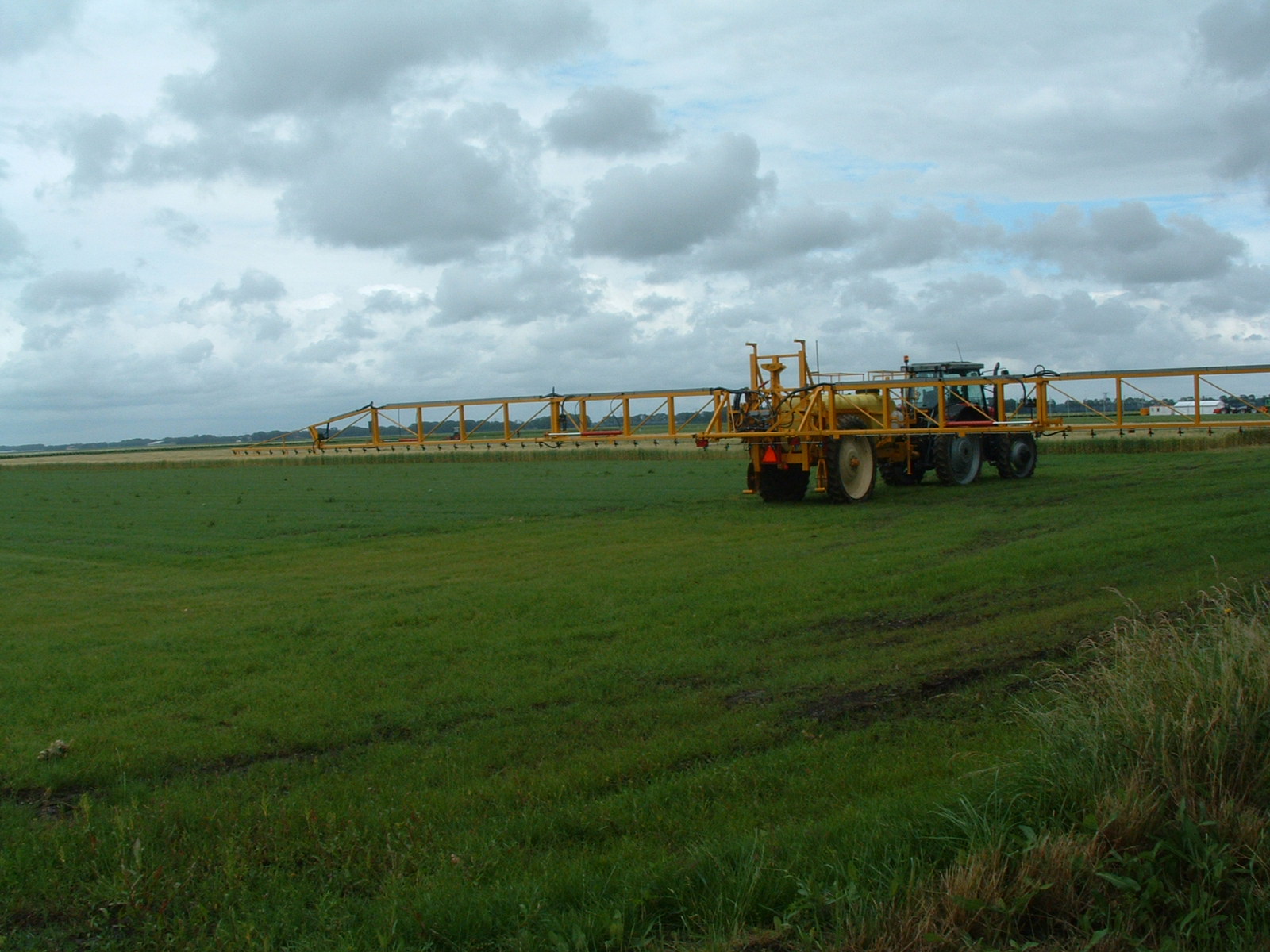 Functie en eisen aan de spuitboom
Gelijkmatige verdeling spuitvloeistof
		-> Constante voorwaartse snelheid
Ongewenste beweging is ongewenst:
		-> Slingeren in verticale vlak
		-> Zwiepen in horizontale vlak
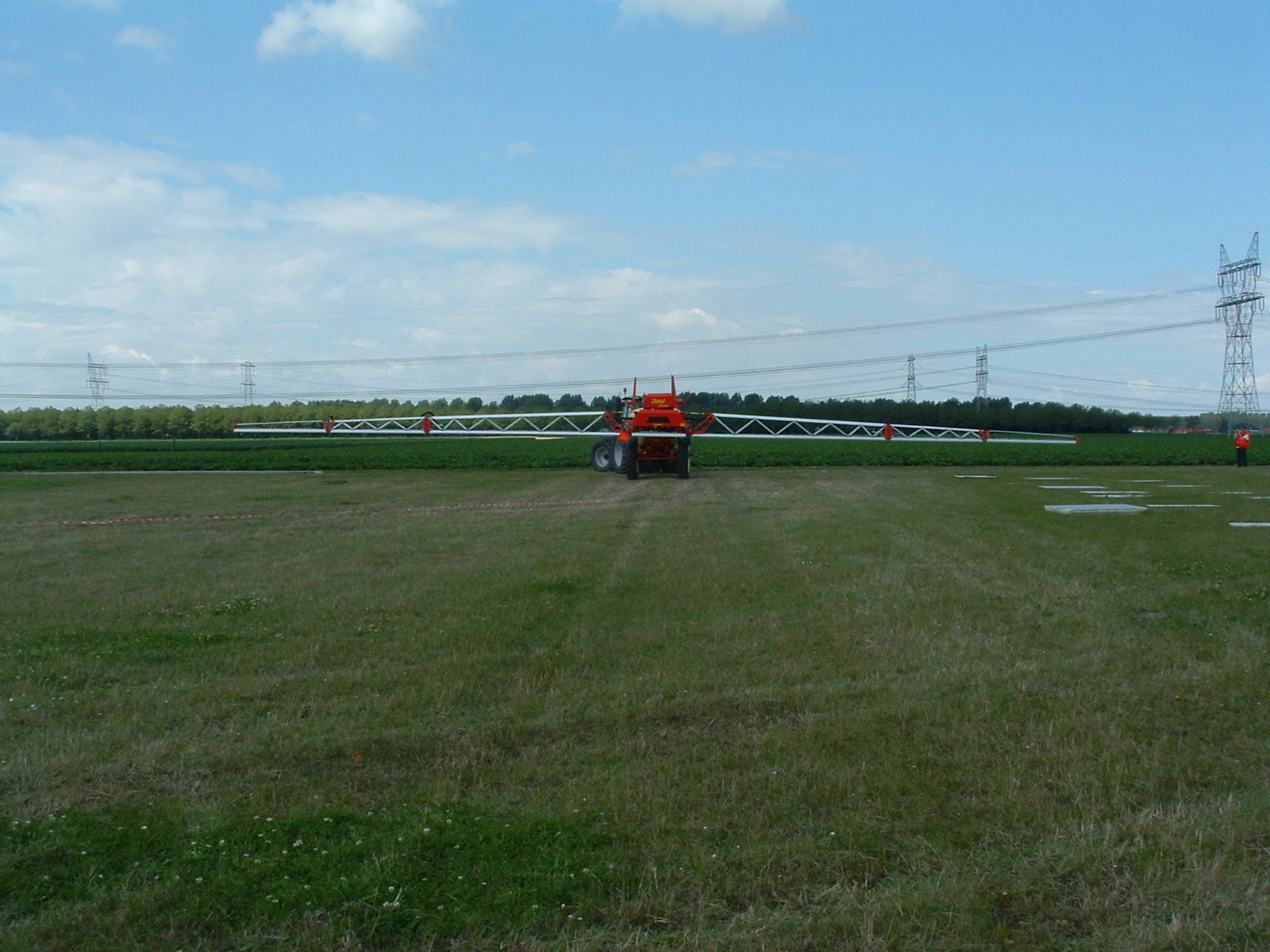 Hoogte 50 cm
Dubbel overlap
Hoogte 50 cm
Enkel overlap
Eisen
Niet teveel invloed ondervinden van schommelingen
Bij obstakels kunnen uitwijken
Hoogte van de boom moet instelbaar zijn
Op hellend  terrein scheef worden gesteld
Constructie en obstakelbeveiliging
Koker- en profielbalk
	- Nadeel is bij grotere breedte is stijfheid te 
	klein en kans op zwiepen neemt toe
Vakwerkconstructie
	- Grotere stijfheid -> minder zwiepen
	- Schoorstangen verminderen zwiepen	
	zie afbeelding 7.2 in boek
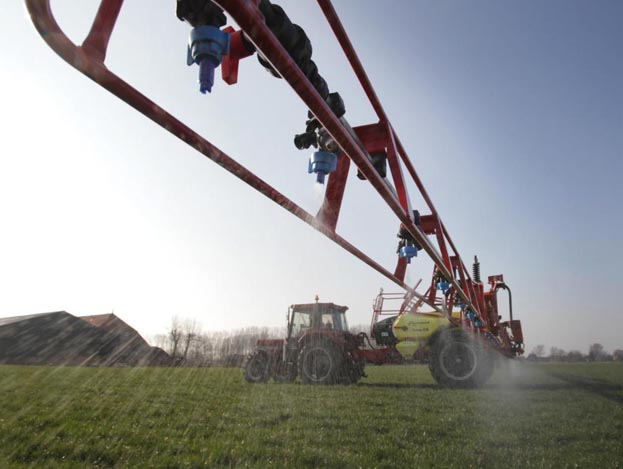 Kokerbalk
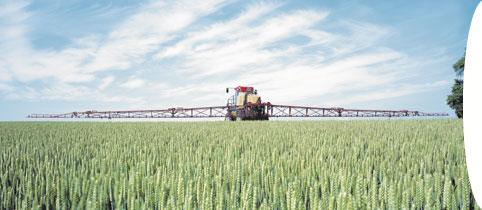 Vakwerkconstructie
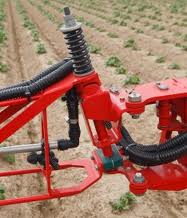 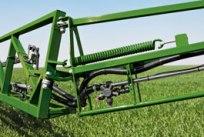 Ophanging van spuitbomen
Hoogteverstelling
Beperken van slinger- en zwiepbewegingen
Hoogteverstelling
Hoogte hangt af van:
- Type spuitdop
- Tophoek van de spuitdop
- Onderling afstand van de spuitdoppen
Slinger en zwiepbewegingen verminderen
Pendelarmsysteem
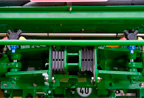 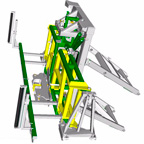